After you log into the system, this is what you will see
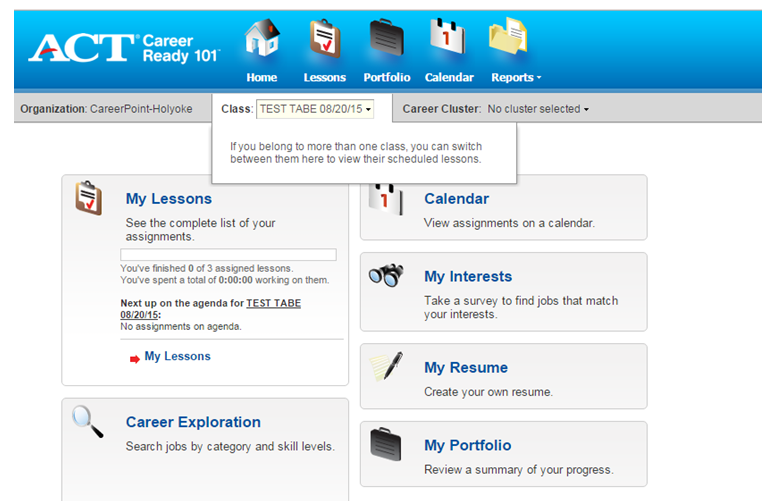 CLICK HERE
Reading for Information Pre-Test
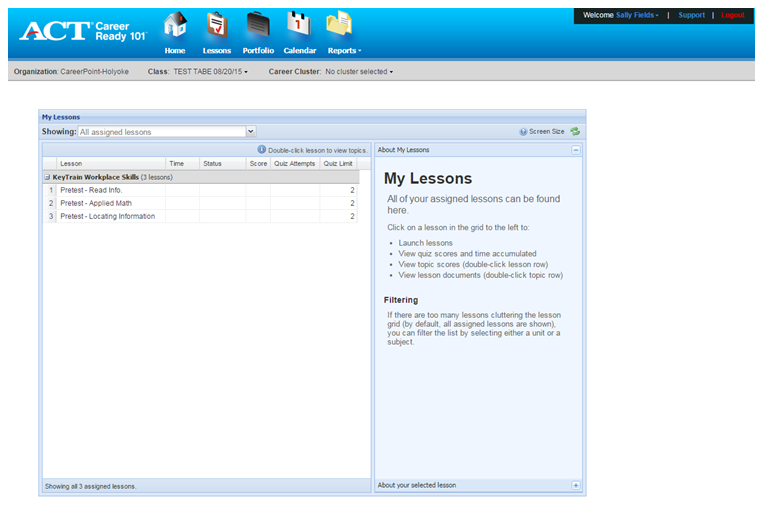 CLICK HERE
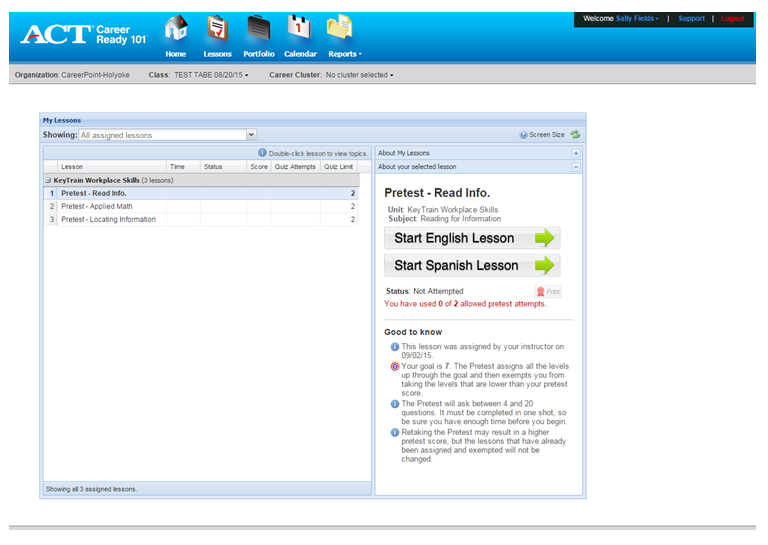 When you are given the signal to begin, you will click here
DO NOT CLICK IT NOW
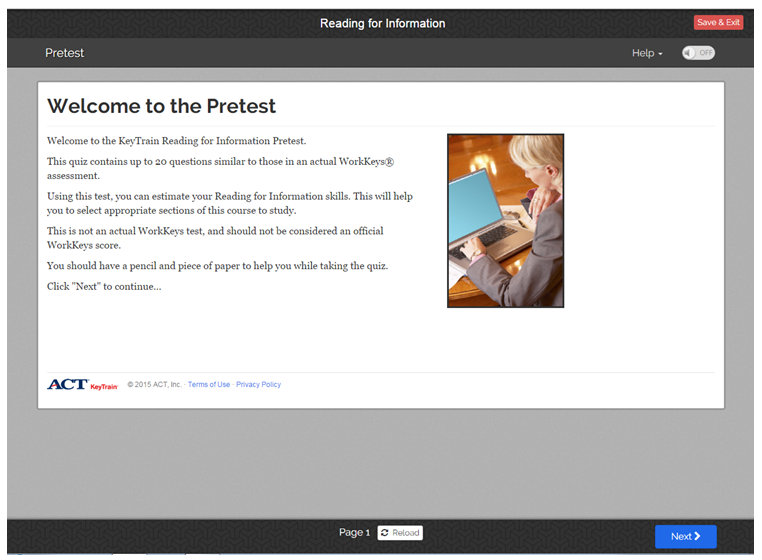 To advance from one page to the next, you click this button.
You will click on the circle next to an answer to select it.
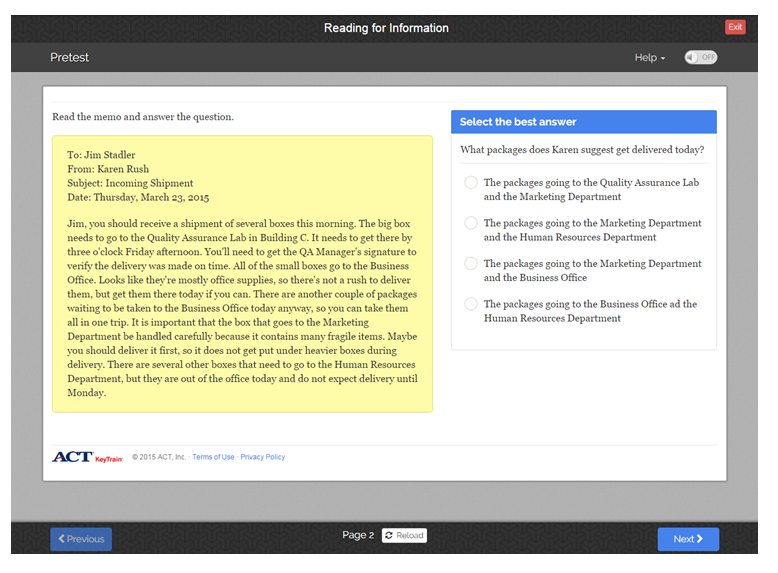 BE CAREFUL – You are not able to go backward and change your answer.
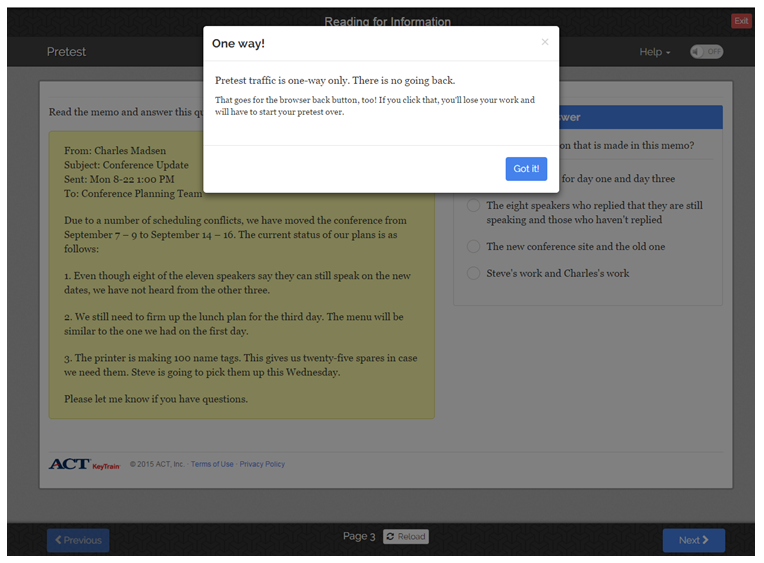 You must finish the Pre-test in one session.  You cannot stop and start again.
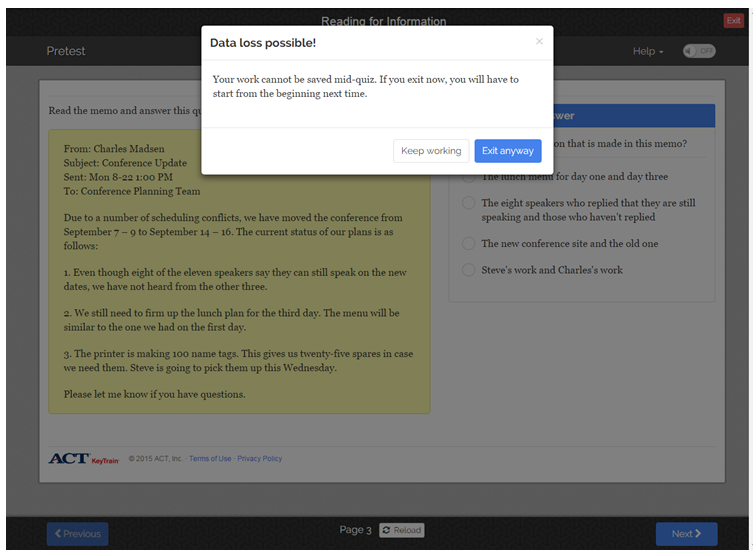 Applied Mathematics Pre-Test
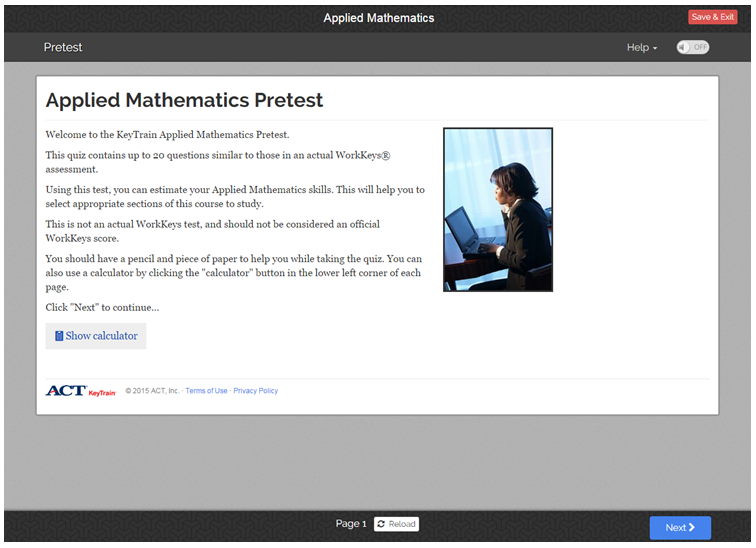 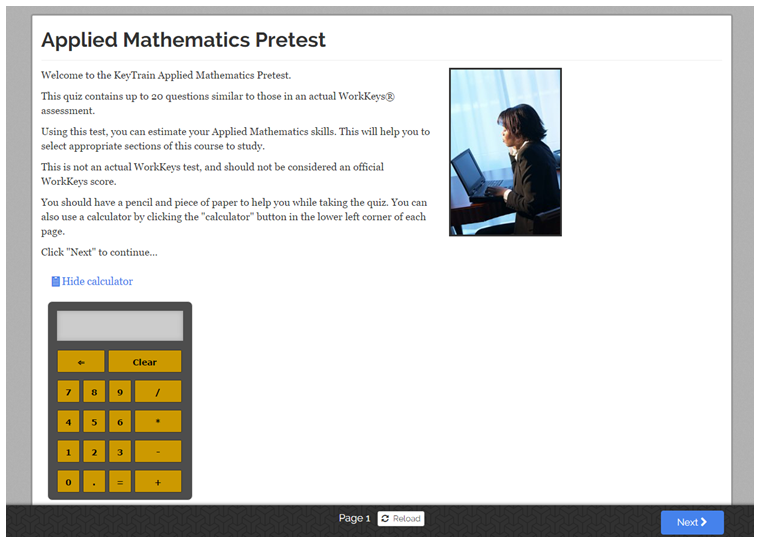 Locating Information Pre-Test
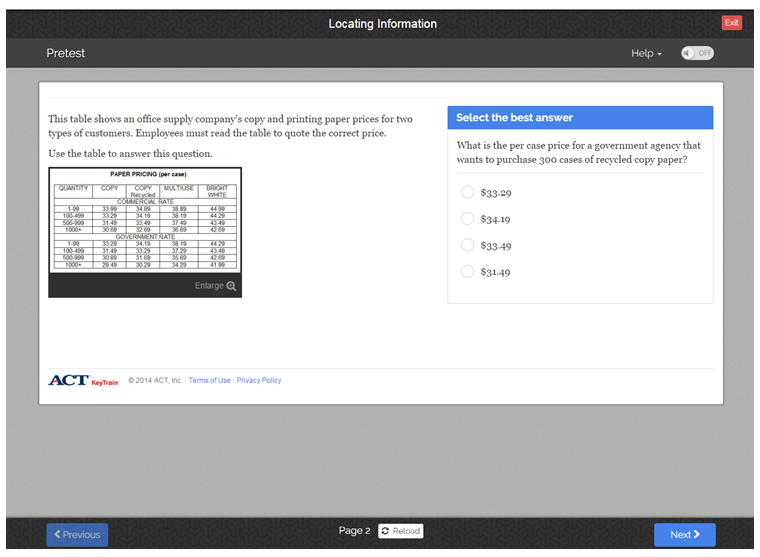 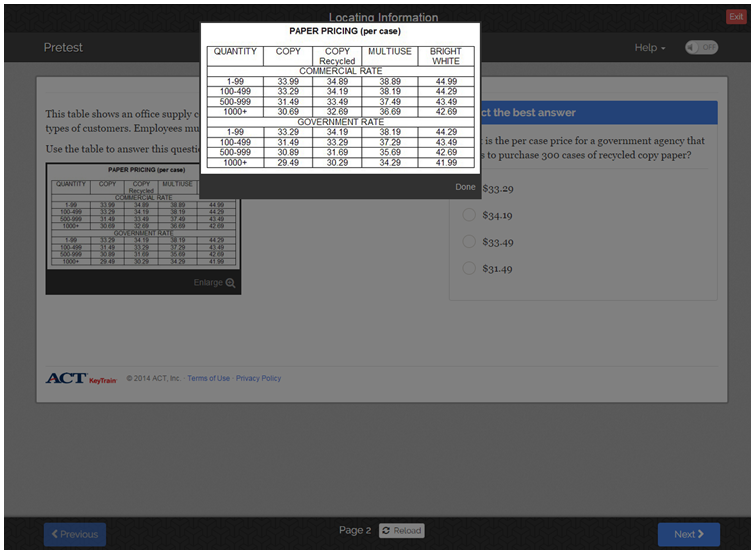